ayudanos
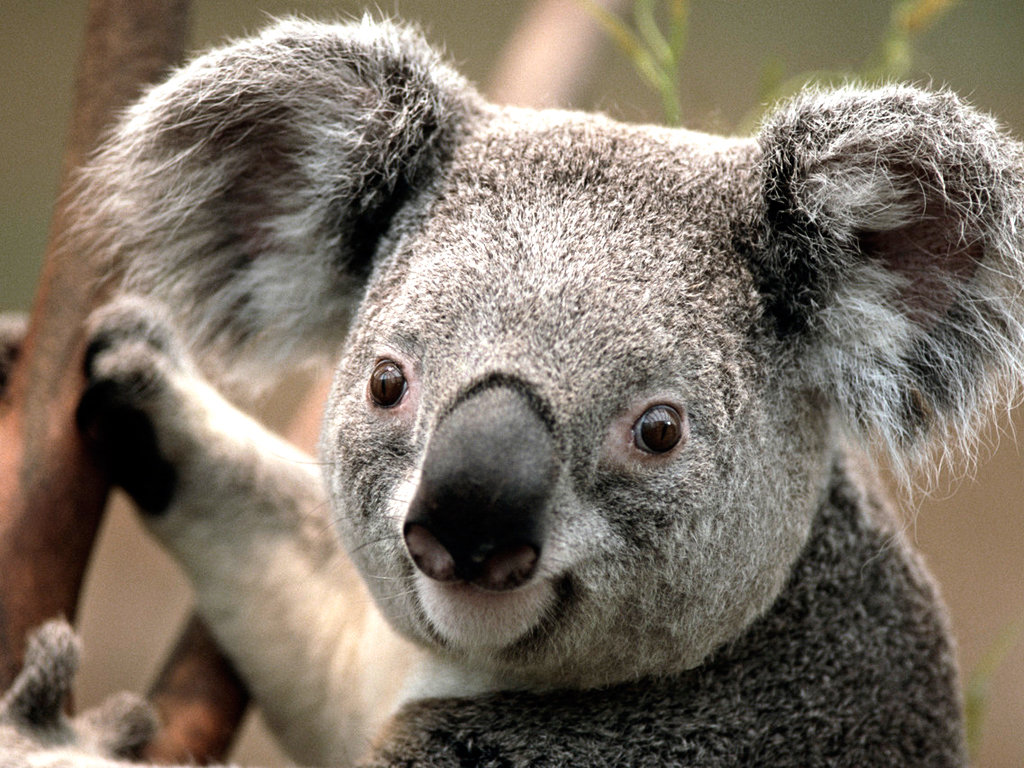 Ayuda a los animales
Salvanos
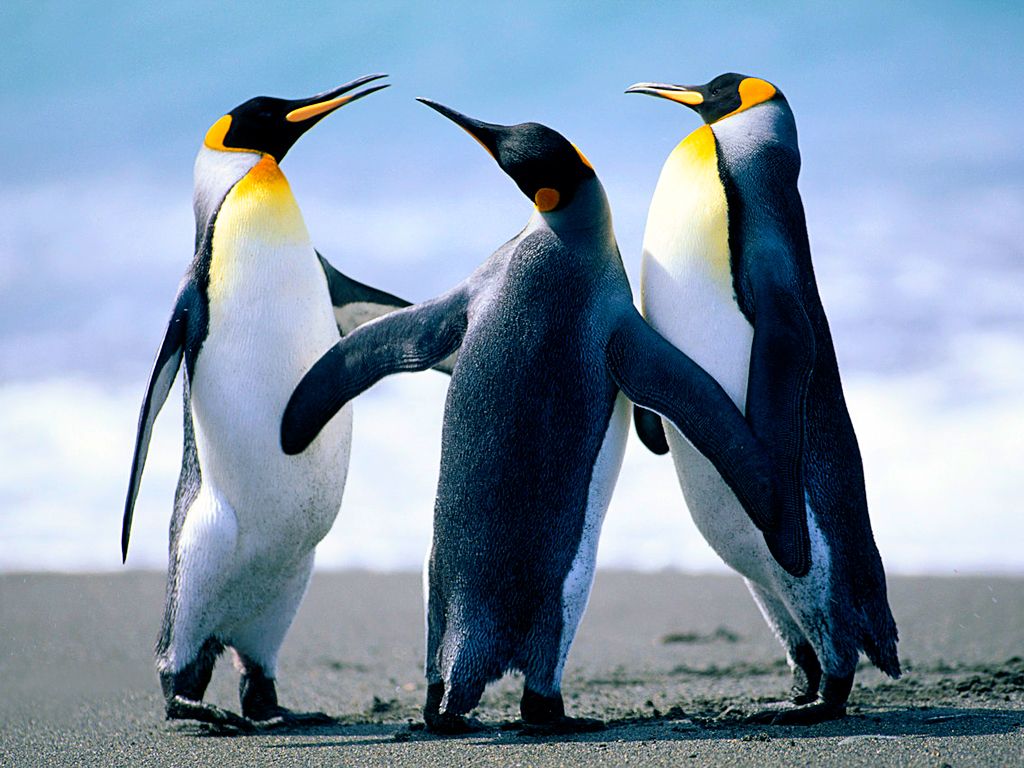